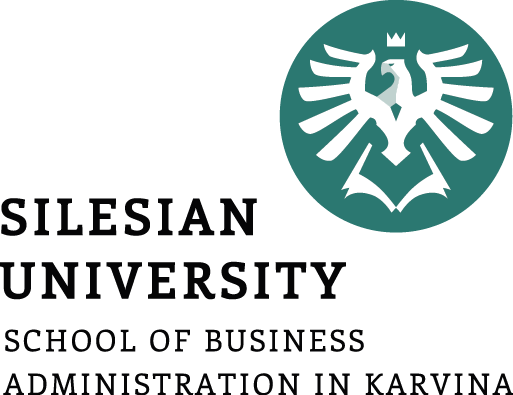 Maloobchod
Cílem přednášky je pochopení funkce maloobchodu, jeho struktury, třídění a životního cyklu
.
Halina Starzyczná
Garant předmětu
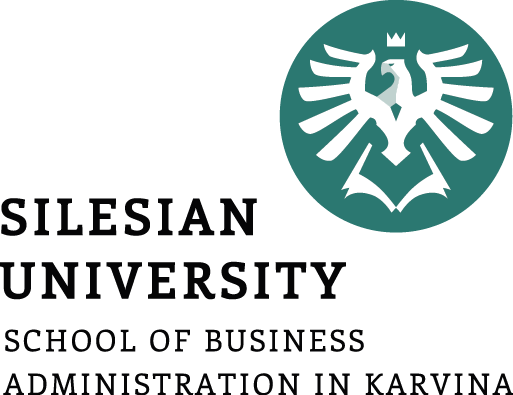 Maloobchod
Povaha a význam maloobchodu
Životní cyklus maloobchodu
Hypotéza maloobchodního okruhu
Druhy maloobchodníků
.
Struktura přednášky
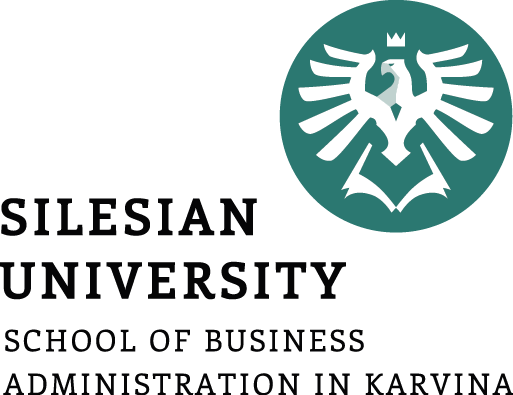 Maloobchod (MO) a jeho význam
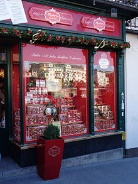 Prodej konečnému spotřebiteli, resp. ke konečné spotřebě

Vliv na zaměstnanost, ekonomiku, kulturu, životní úroveň…

Výkon MO - Maloobchodní obrat, resp. prodej – tržby za zboží

Životní cyklus MO
Druhy maloobchodníků.
https://cs.wikipedia.org/wiki/Maloobchod
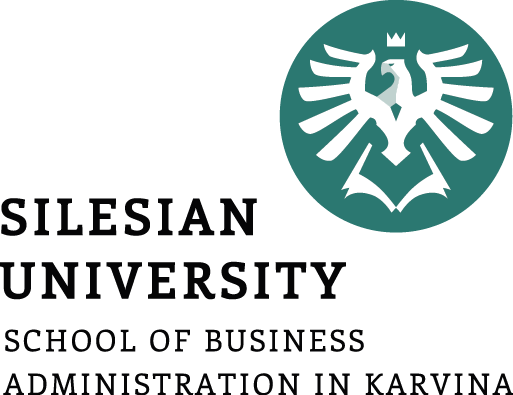 Maloobchodu se v ČR dařilo… přišla však „covidová“ pandemie a po ní energetická krize
v roce 2017 rostly tržby  o 5,6 %, (2018 +4,8 %), 2019 (+4,8 %), (2020 - 0,7%, 2021 + 4,4 % )
Sérii lockdownů koncem roku 2021 vystřídala zhoršená nálada spotřebitelů v důsledku obav ze zrychlující inflace…
nejvíce rostl internetový prodej (2017 +18 %, 115mld.; 2018 + 17 %, 135 mld. ; 2019 +15 %, 155 mld.;  2020 +25 %. 196 mld.)
GfK „Kupní síla Evropy 2018“, mapuje Česko na 23. místě v Evropě z hlediska kupní síly.

Technologie vše mění od základu:
vstup digitálních technologií – modernizace obchodního provozu, …
široké možnosti komunikace se zákazníkem (vícekanálový marketing)
firmy vstupují do života zákazníků v rámci online prostředí
služby na míru (personalizace)
budování důvěryhodnosti, růst spokojenosti, CRM – řízení vztahů se zákazníky.

https://www.zboziaprodej.cz/2022/03/18/oziveni-maloobchodu-se-v-roce-2021-nekonalo/
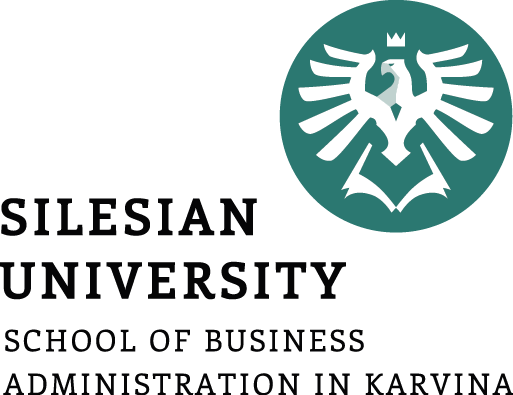 Životní cyklus maloobchodu
Každá prodejna má svůj vývoj !!!
Každý druh MOJ má svůj vývoj !!!
   
Příčiny:
   Záleží na preferencích a potřebách zákazníků.
   Konkurence !!!

Praxe v ČR: 
Lidé si oblíbili samoobsluhy, později supermarkety,
hypermarkety a diskonty.
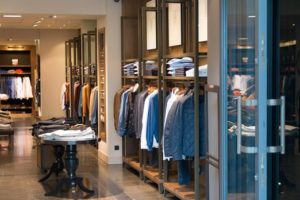 MOJ –maloobchodní jednotka
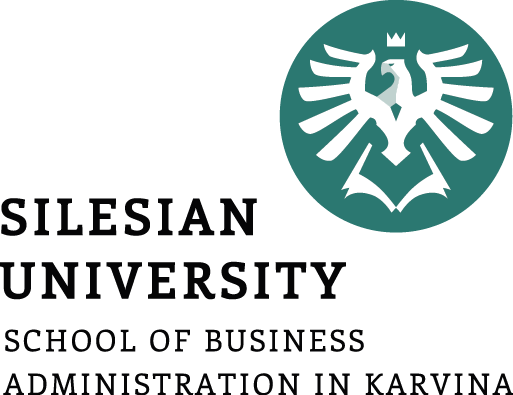 Životní cyklus maloobchodu
Stádia ŽC mohou být odlišná v různých částech světa:
   Příčiny: 
Odlišné ekonomické, politické a obchodní podmínky země, zvyklosti, tradice a životní úroveň.

Praxe: tržní ekonomiky x centrálně plánované ekonomiky.
Příklady životního cyklu MOJ (dle Kotlera)
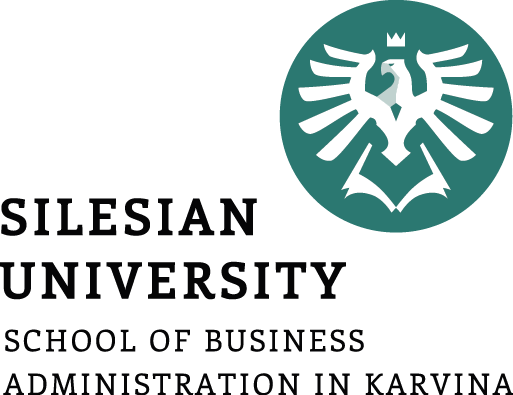 Změna strategie je však v mnohých zemích drží na konkurenčních pozicích.
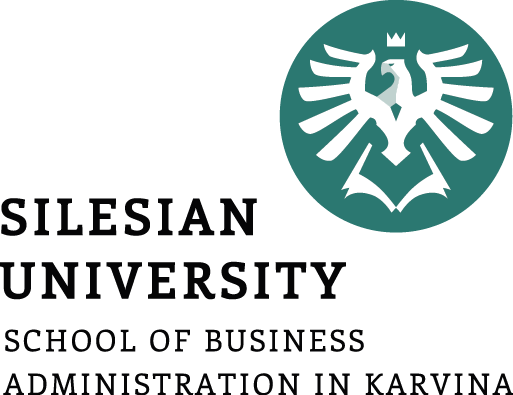 Praktický závěr: čím novější typ, tím kratší doba do zralosti – více marketingových aktivit v MO
Charakteristický rys současného období maloobchodu:
kromě zkracování jeho životního cyklu do stádia zralosti, také jeho zpomalování po dosažení vrcholu:
firmy v maloobchodě stále více využívají marketingových aktivit
to přispívá ke stabilitě jejich postavení na trhu 
firmy provádějí průzkum trhu, segmentaci trhu, důmyslnější reklamu a podporu prodeje. 
Vliv na stabilní postavení maloobchodníka na trhu mají i další faktory:
organizace trhu (situace v odvětví, struktura typu firem…)
formy spolupráce -  vznik různých maloobchodních organizací, růst počtu nákupních center,  soustřeďování firem za účelem přitažení větší spotřebitelské poptávky (např. dobrovolné řetězce).
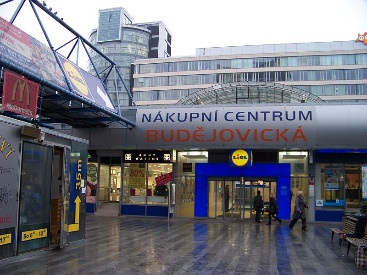 https://commons.wikimedia.org/wiki/File:Budějovická,_nákupní_centrum_a_Trianon.jpg
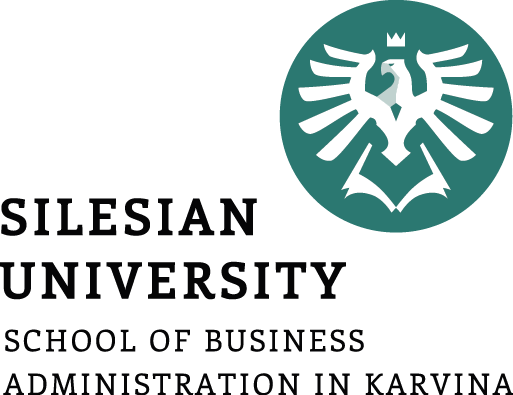 Hypotéza maloobchodního okruhu
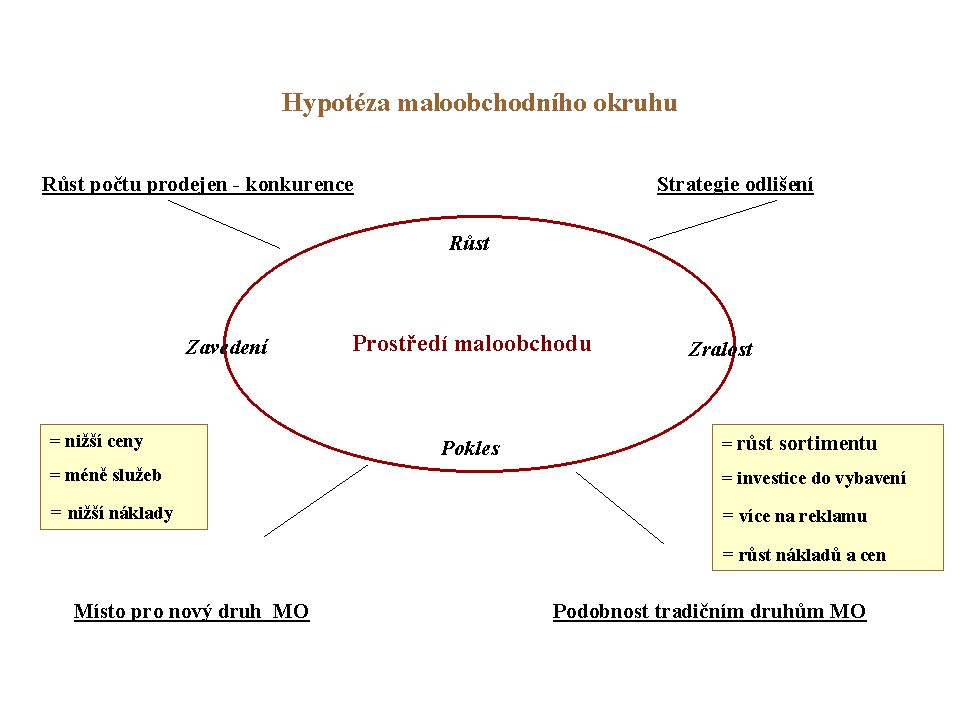 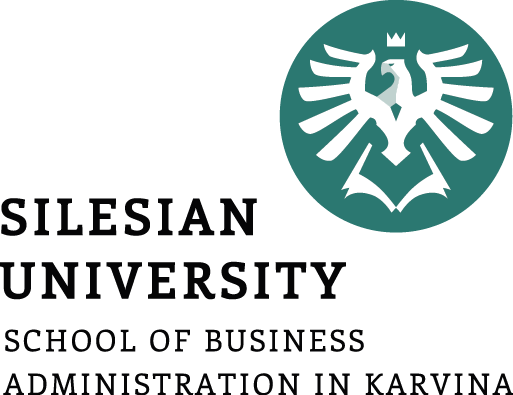 Základní členění maloobchodu
Maloobchod v prodejnách

2. Maloobchod mimo prodejní plochy

3. Maloobchodní organizace
MO v prodejnách - podstatné klasifikační znaky MOJ
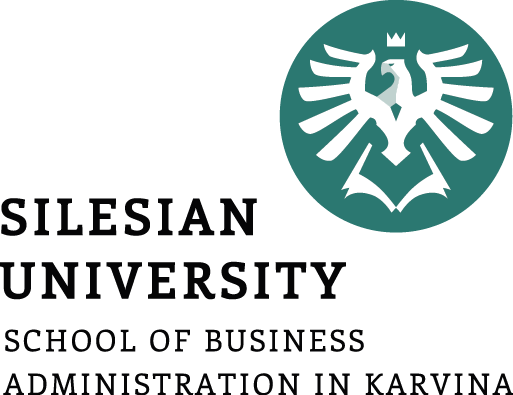 Relativně fixní
Variabilní
Základní vymezení sortimentu

Forma prodeje

Umístění

Velikost
Ceny

Kvalita zboží

Služby
Strukturální znaky
Instrumentální znaky
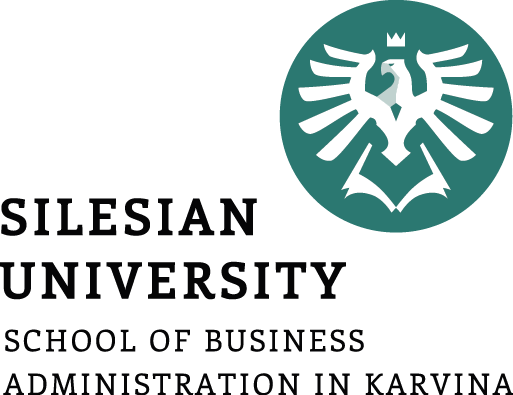 Maloobchod v prodejnách
Maloobchod v prodejnách
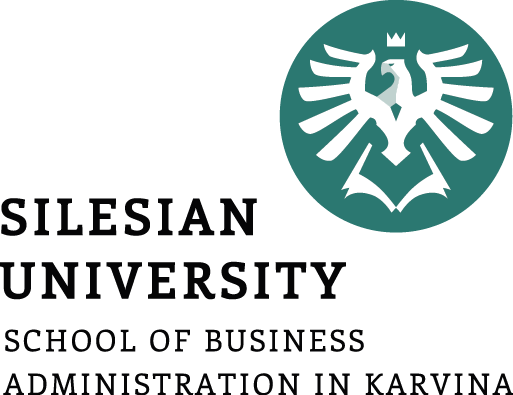 Příklady druhu MOJ – dle klasifikačních znaků
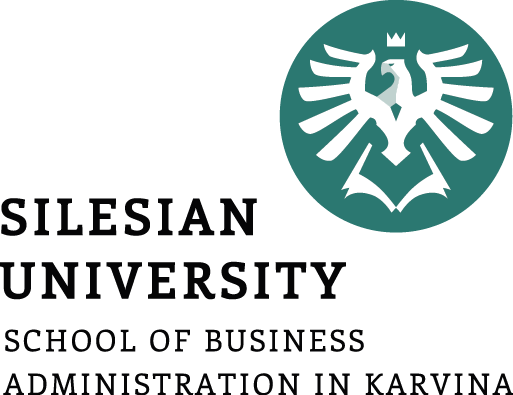 Charakteristika druhu (typu) MO (MOJ)
*Obchodní dům
Stádium ŽC   - zralost, pokles
Trend             - pokles
---------------------------------------------------------------------------------
Strukturální znaky:
Základní vymezení sortimentu: široký a hluboký (doplnění supermarketem)
Forma prodeje: pultová, samoobslužná, volný výběr
Umístění: centrum měst,  hledání nových  míst
Velikost (plocha): 
1 500 m2 (specializované OD)
5 000 -10 000m2 (lokálně až 20 000) (univerzální OD)

Instrumentální znaky:
Cenová úroveň: střední až vyšší
Kvalita zboží: standard a vyšší
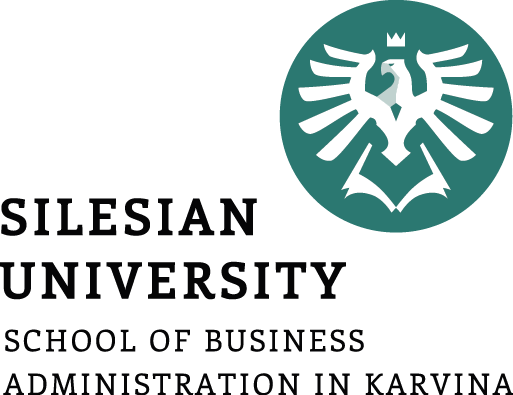 Charakteristika druhu MOJ-vzor
(znaky systemizace)
*Hypermarket
Stádium ŽC - růst
Trend           - růst
-----------------------------------------------------------------
Strukturální znaky:
Základní vymezení sortimentu: potravinářský a nepotravinářský, široký a hluboký
Forma prodeje: převažující samoobslužná s vybranými obslužnými úseky
Umístění: výhodná dopravní poloha s rozsáhlými parkovišti
Velikost: 1 500-2 500, 4 000-5 000, až do 15 000 m2

Instrumentální znaky:
Cenová úroveň: agresivní cenová politika, diskontní orientace
Kvalita zboží: standard, kombinace s levným zbožím, 
Služby: doplňující služby často v cizí režii
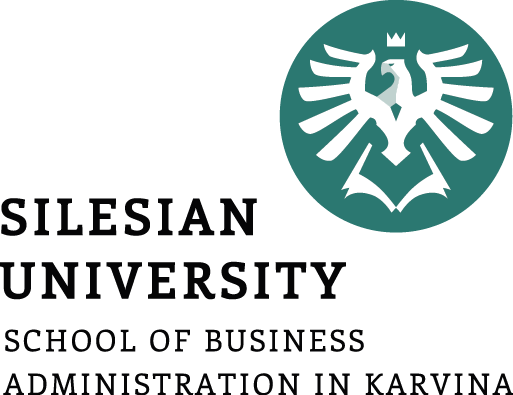 Charakteristika druhu MOJ - vzor
*Specializovaný obchod (prodejna) - malý
Stádium ŽC - zralost
Trend  - spíše ztráta významu, růst za přesného odhadu tržního segmentu
--------------------------------------------------------------------------
Strukturální znaky:
Základní vymezení sortimentu: hluboký pro určité sortimentní skupiny 
Forma prodeje: pultová, vyšší nároky na odbornost personálu
Umístění: městská centra, regionální nákupní centra, spádové
městské obvody
Velikost: není přesně stanovena
Instrumentální znaky:
Cenová úroveň: střední až vysoká
Kvalita zboží: standard až luxusní, značkové zboží
Vývoj moderních druhů MOJ v ČR - praxe
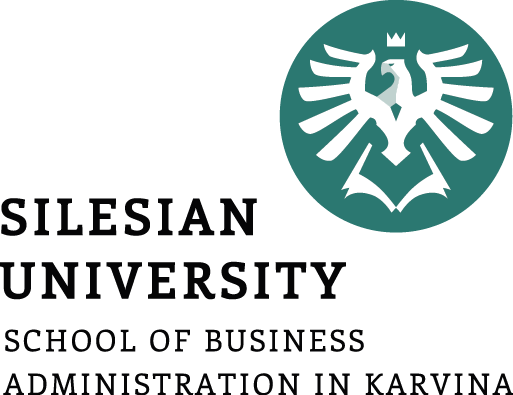 https://retailnews.cz/aktualne/supermarkety-v-ceske-republice-se-meni/
Jádro maloobchodní sítě
https://www.novinky.cz/ekonomika/clanek/pocet-supermarketu-v-cesku-se-loni-vysplhal-na-cislo-740-40044857
Supermarkety v ČR se mění - praxe
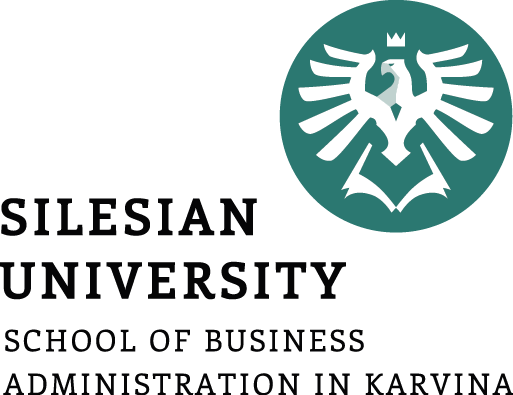 Mění strategii - důvod – růst zájmu o to, co jíme, o původ potravin, složení, růst náročnosti, častěji si čteme informace o zboží
budou menší, praktičtější a uspokojí i nejnáročnější zákazníky
větší orientace na kvalitu zboží a služeb (konkurence, vliv farmářských konceptů – Sklizeno, Grunt…)
rekonstrukce, remodeling prodejen, modernizace a zlepšení NA
doplnění o e-shopy  
reakce na potřeby zákazníků, zrychlení životního stylu (Billa spojila svůj prodej základních potravin s benzinkou Shell – prodejny Billa Stop&Shop – heslo-Tankujte a nakupujte ruku v ruce)
preference 16 % domácností (hlavní nákupní místo), stále oblíbené.

Zdroj: https://retailnews.cz/aktualne/supermarkety-v-ceske-republice-se-meni/
https://www.billa.cz/specialfolder/footer/billa-stop-und-shop
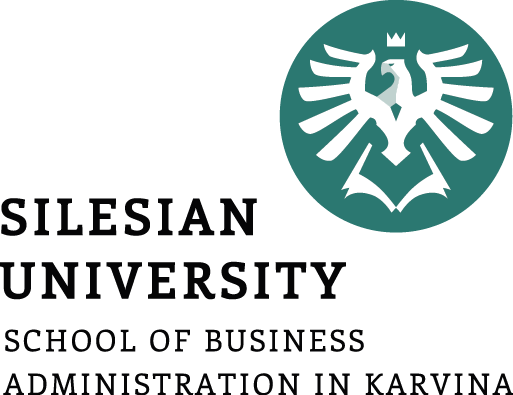 Billa Stop&Shop
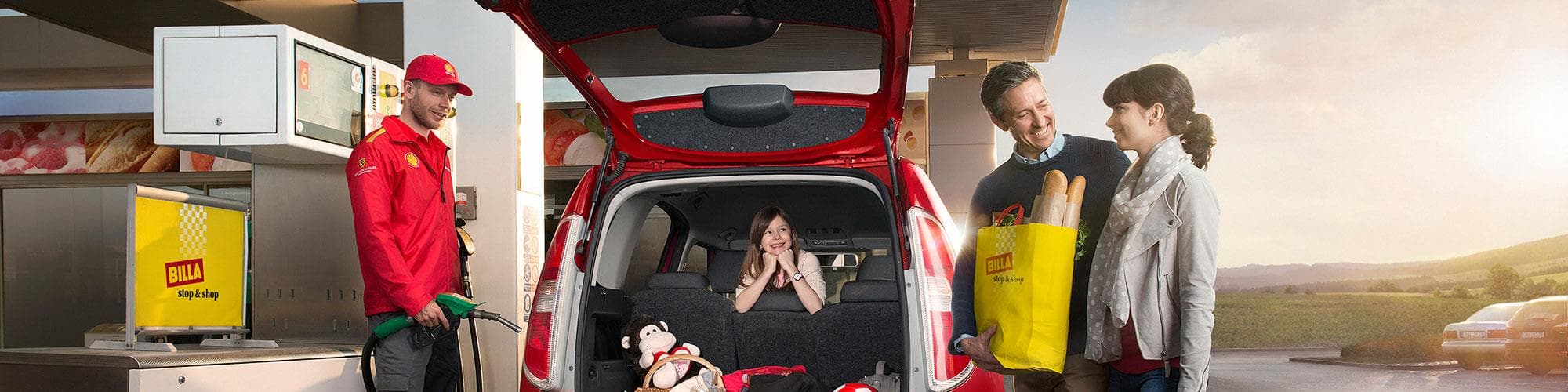 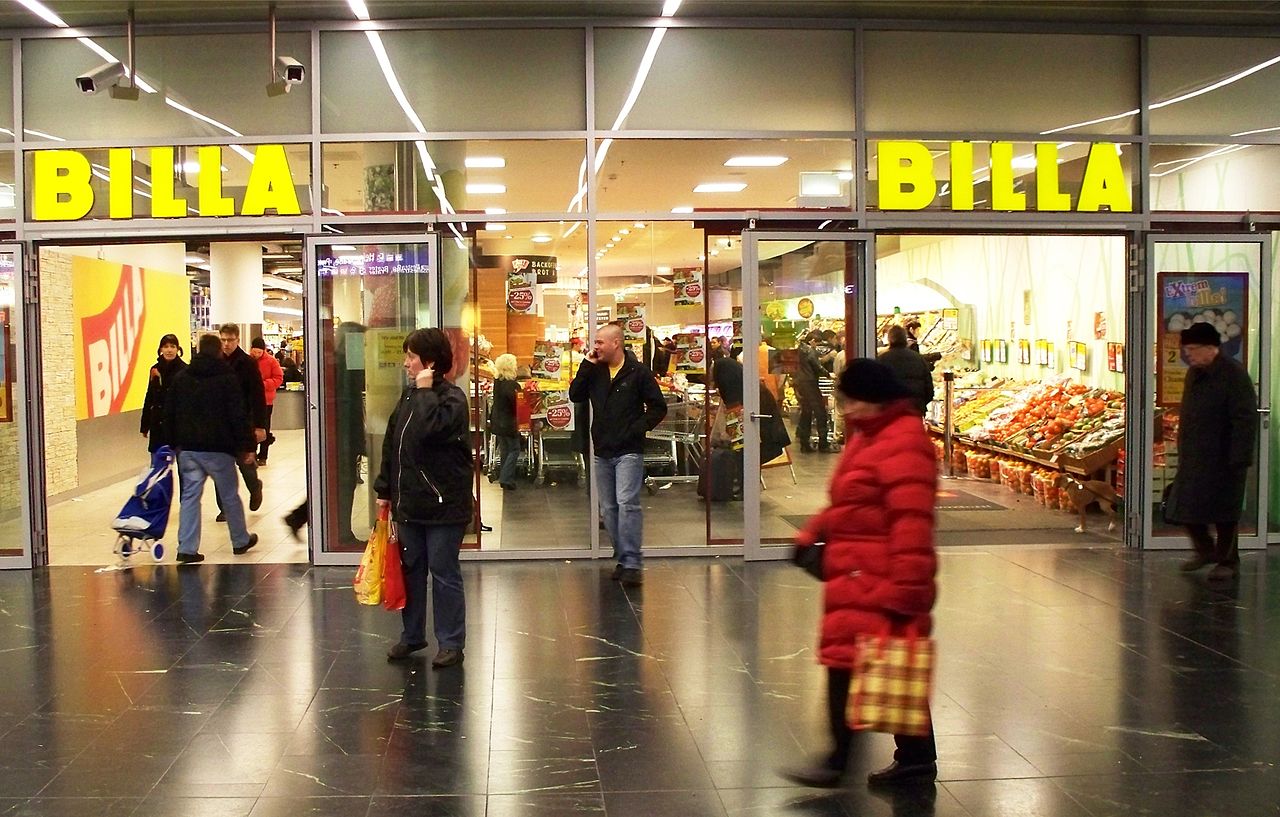 BILLA a Shell - spolupráce, díky které si pohodlně nakoupíte a natankujete při jediném zastavení.
https://www.billa.cz/specialfolder/footer/billa-stop-und-shop
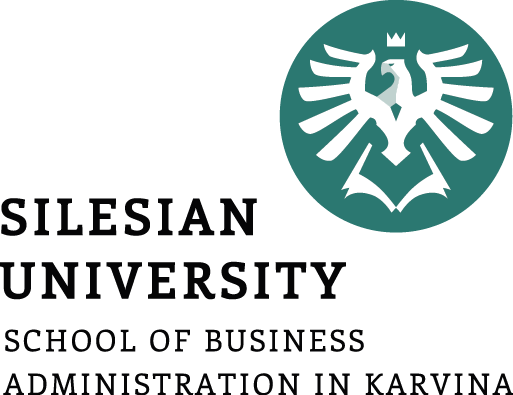 Hypermarkety (HM)  v ČR stále posilují svoji pozici - praxe
2017 - 49 % domácností preferuje nákup v HM (Albert Hypermarket, Globus, Kaufland a Tesco Hypermarket)
hlavní nákupní místo (prodejna, ve které domácnosti utratí největší podíl svých výdajů za potraviny a základní nepotravinářské zboží) 
zákazníci si cení především široké nabídky zboží
 zákazníci řetězce Albert Hypermarket navíc za velkou výhodu považují snadnou dostupnost prodejen
Globus je pro své kmenové zákazníky zase atraktivní díky kvalitnímu a čerstvému zboží.
Kaufland mají zákazníci rádi pro jeho výhodné akce a slevy a vůbec celkově příznivé ceny.
Tesco Hypermarket zase láká na dlouhou prodejní dobu a na svůj věrnostní program.
Zdroj: https://retailnews.cz/aktualne/hypermarkety-opet-posilily-svou-pozici-na-ceskem-trhu/
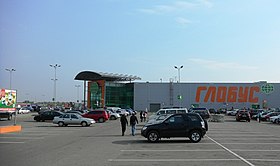 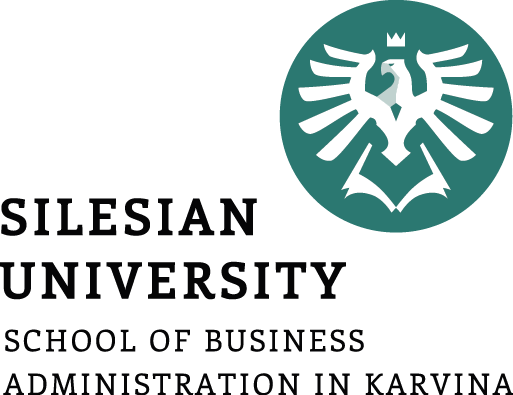 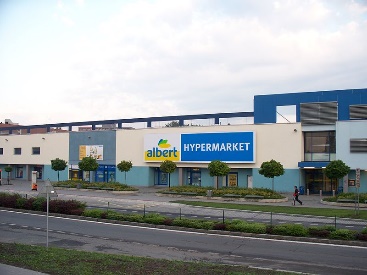 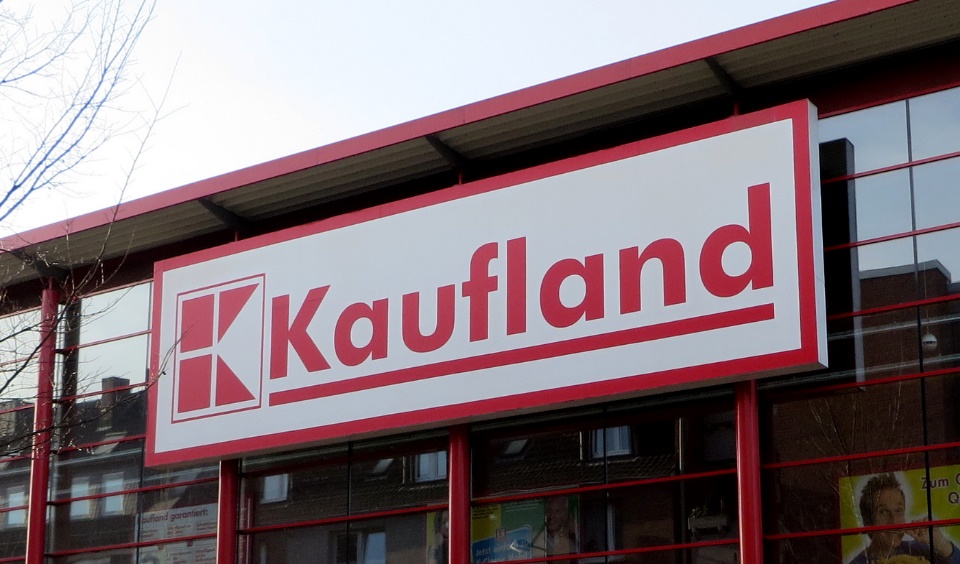 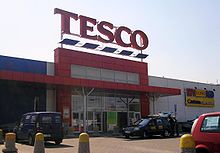 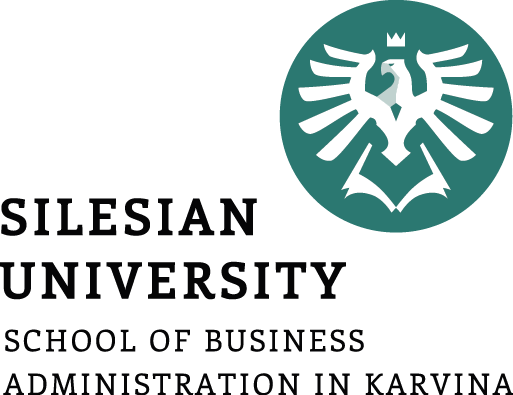 Diskonty (DIS) v ČR hned za HM - praxe
2017 - 23 % domácností preferuje nákup v DIS (Lidl a Penny Market)
nejsilnější stránkou českých diskontů (Lidl, Penny Market) jsou celkově příznivé ceny zboží na prodejnách 
za konkurenční výhodu považují zákazníci prodejen Lidl jeho kvalitní a čerstvé zboží 
v případě Penny Marketu je zase lákadlem výborná dostupnost prodejen
Penny v roce 2016 získalo ISO 22 000 (bezpečnost potravin) pro síť prodejen, logistická centra i centrálu
Obchodní strategie - Co je české, to je dobré.  „Nakupujte hezky česky“ (Česká potravina)
Diskonty jsou tahounem spotřeby.

https://www.mistoprodeje.cz/obsah/zajimavosti-z-retailu/maloobchod-v-ceske-republice-se-meni-a-pokracuje-v-rustu/
https://retailnews.cz/aktualne/penny-market-zvysuje-system-kvality-pysni-se-certifikaci-ifs-logistics-a-iso-22-000/
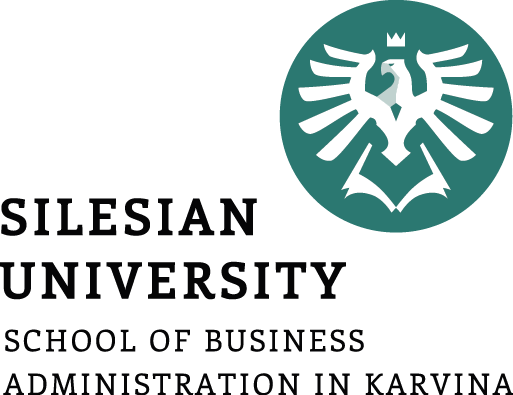 Diskonty
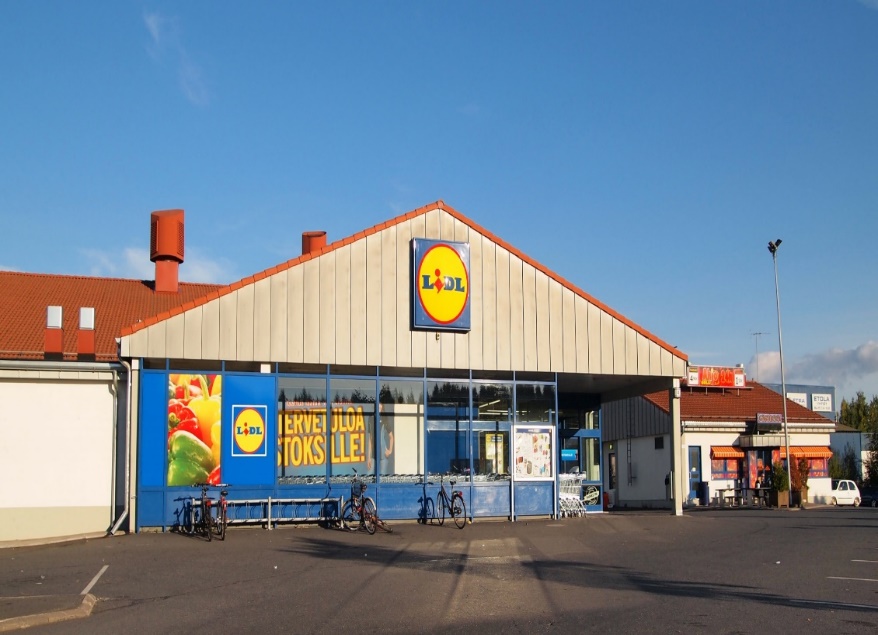 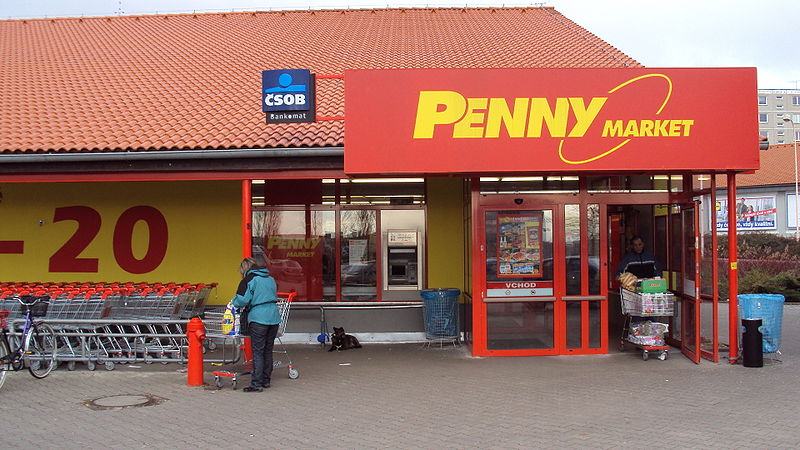 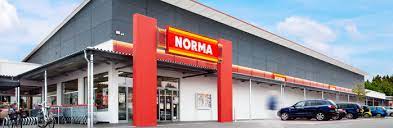 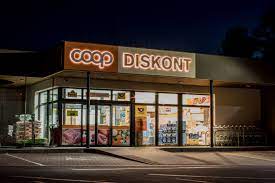 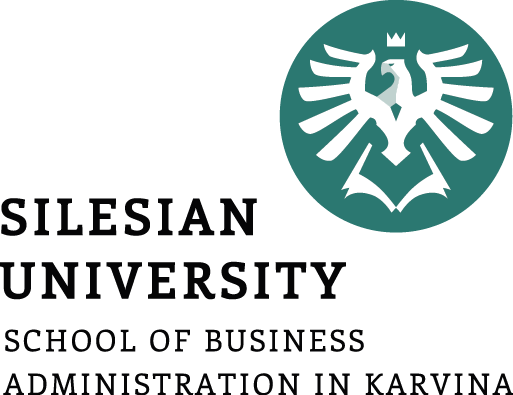 Diskonty v ČR – praxe (2019)
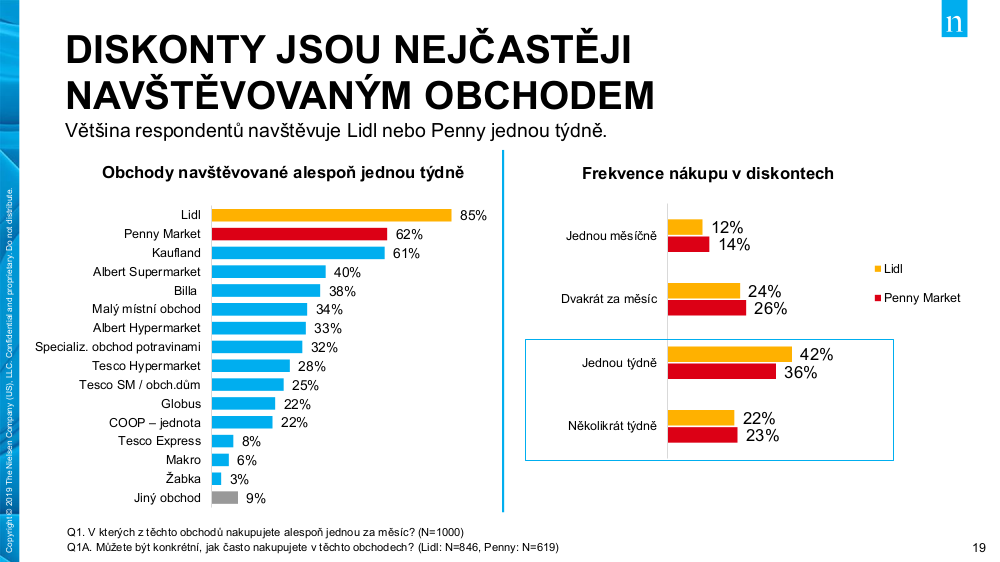 https://www.mistoprodeje.cz/obsah/zajimavosti-z-retailu/maloobchod-v-ceske-republice-se-meni-a-pokracuje-v-rustu/
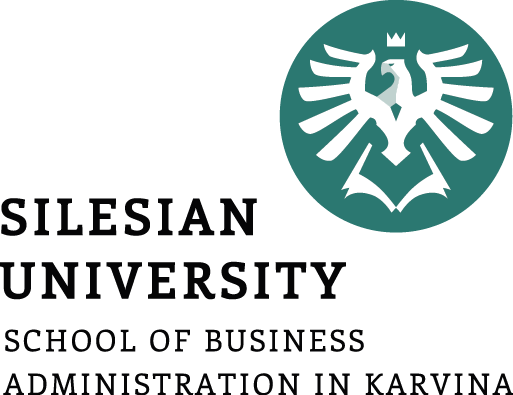 Maloobchod bez prodejen
Výhody
Nevýhody
AVON – celosvětově vedoucí firma přímého prodeje kosmetiky (praxe)
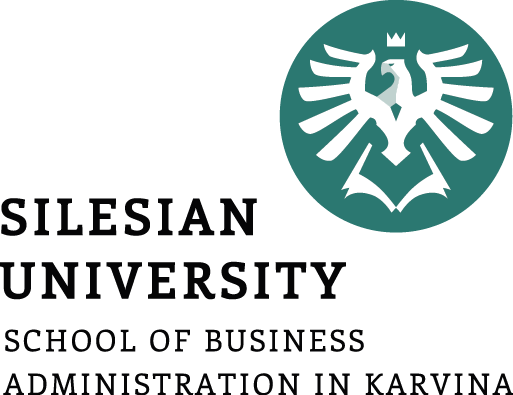 Již více než 125 let je AVON nejen synonymem krásy, inovace a optimismu, ale především společností pro ženy. 
Portfolio sortimentu - dekorativní, pleťová a tělová kosmetika, vůně, módní i bytové doplňky a dekorace.
Vývoj nových produktů
Společnost AVON je špičkou v oblasti vývinu nových technologií. Centrum výzkumu a vývoje se sídlem ve státě New York patří podle počtu novinek mezi vedoucí centra v kosmetickém průmyslu. 
V ČR – od roku 1991
Sdílený marketing -  AVON proti rakovině prsu, proti domácímu násilí
https://www.avon.cz/o-avonu/
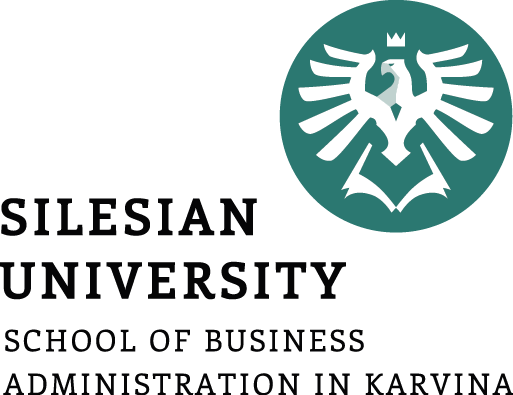 Maloobchod bez prodejen
Výhody
Nevýhody
E- commerce (e-marketing, elektronický obchod, e-shop)
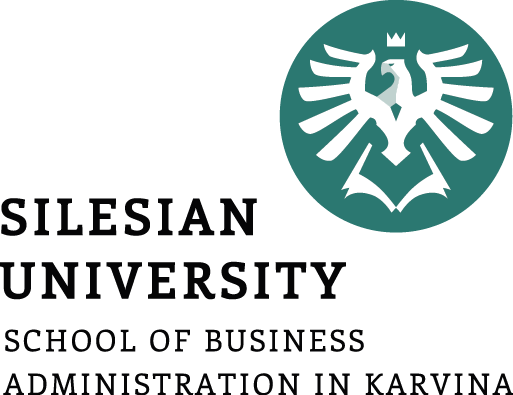 Moderní, dynamicky se vyvíjející se forma přímého marketingu.
Jedná se o progresívnější podobu zásilkového obchodu.
Všechny fáze kupního procesu probíhají na internetu.
Jedna z ekonomicky nehospodárnějších forem obchodního podnikání.
Úskalí elektronického obchodu: nepoctivost některých firem.
Rizikové internetové obchody – (ČOI – Česká obchodní inspekce)

Informace na webových stránkách inspekce – nezveřejněné obchodní podmínky (případně odporující zákonu), …
https://www.coi.cz/rizikove-internetove-obchody/
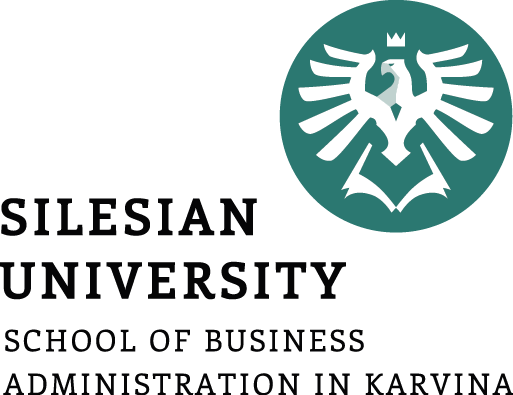 Maloobchodní organizace
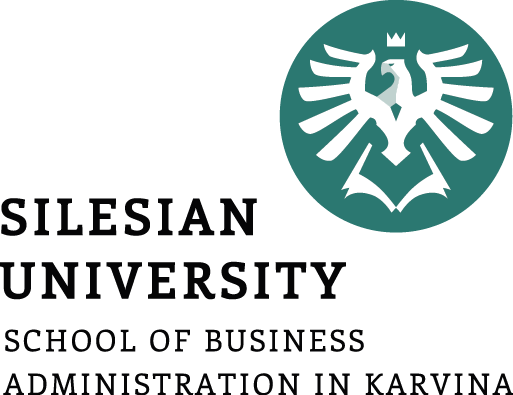 Maloobchodní organizace
Maloobchodní síť Brněnka - praxe
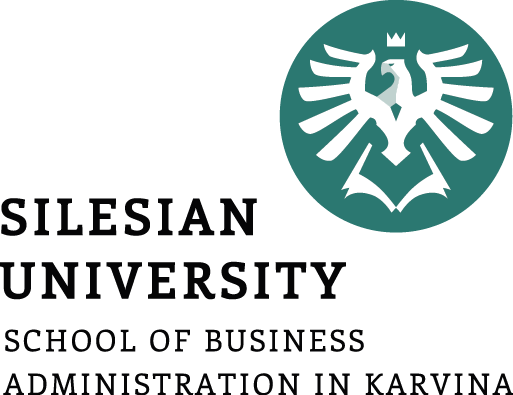 Česká regionální franchisingová organizace ( vznik 1997). Dnes cca 237 prodejen.
Cílem bylo zajištění konkurenceschopnosti českého maloobchodu proti zahraničním řetězcům a vyjednávací pozice vůči dodavatelům.
Síť má jednotné:
● metody prodeje, obchodní přístupy, reklamu a propagaci, produktové letáky, image 
● vlastní velkoobchodní sklad
● podpora regionálních výrobců
● nabídka věrnostních programů
Doplňkové služby: bufet, občerstvení, objednávka dortů,
http://www.brnenka.cz/
Brněnka
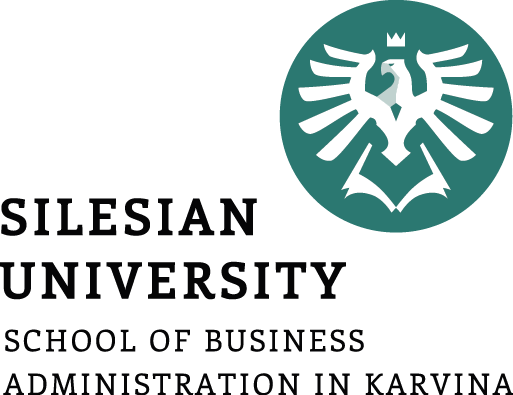 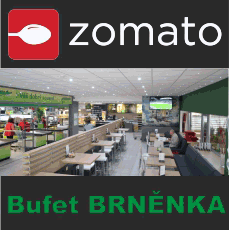 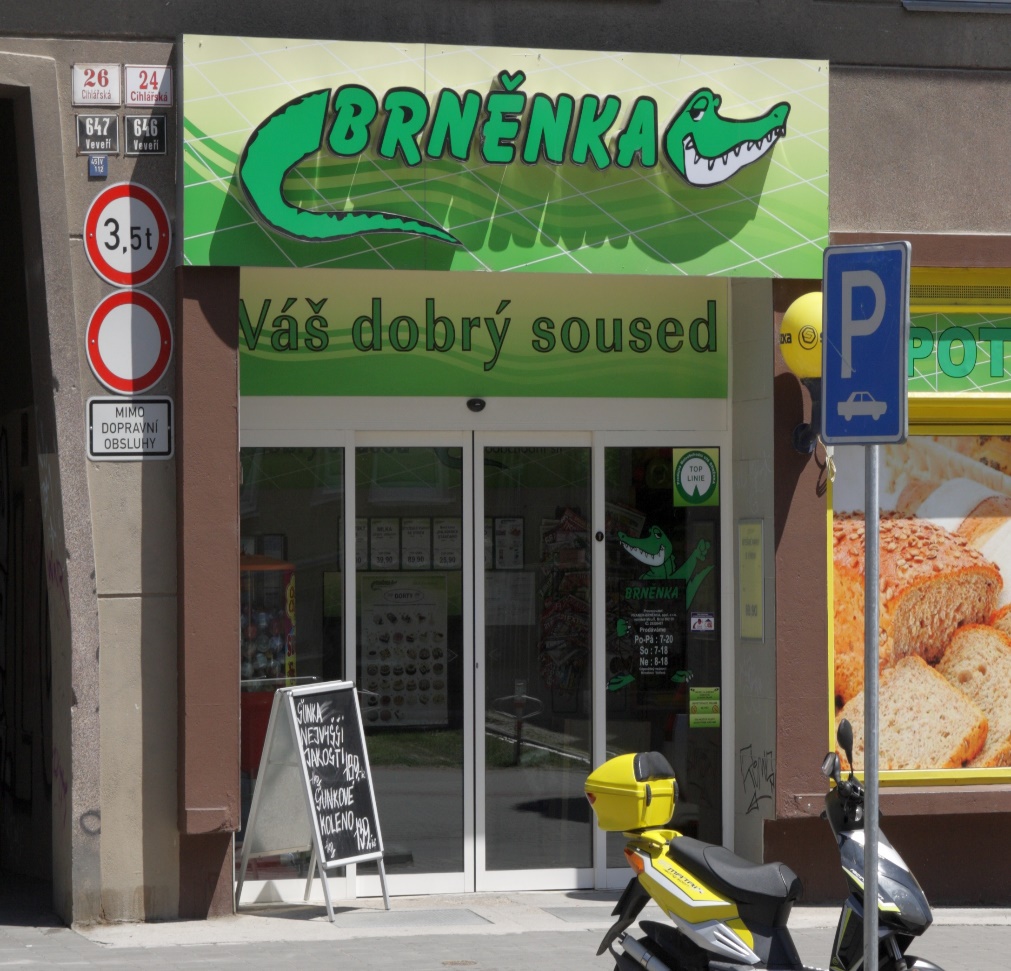 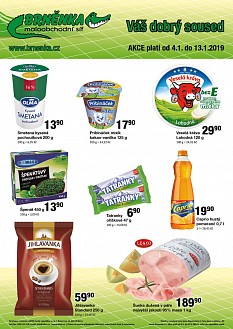 http://www.brnenka.cz/
Tchibo – obchodní konglomerát - praxe
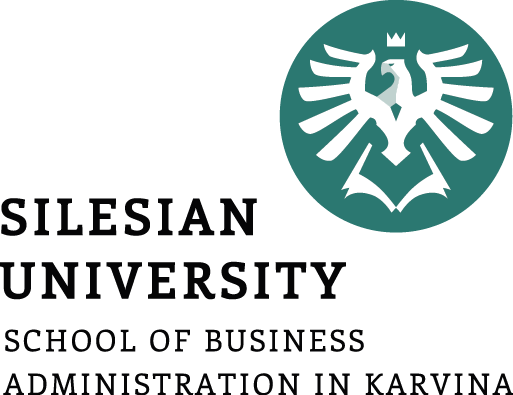 Původně německý obchodní řetězec nabízející kávu.
Dnes se sortiment rozšířil na různé spotřební zboží  (elektronika, oděvy, potřeby pro domácnost…). Prodejny i e-shop. Dále Tchibo také nabízí zprostředkování nákupu zájezdů, elektřiny, pojištění či mobilních služeb. 
V ČR je od roku 1991.
Udržitelnost podnikání – (Káva –Fairtrade, angažovanost v rozvojových zemích,
Věrnostní program – Tchibo Card
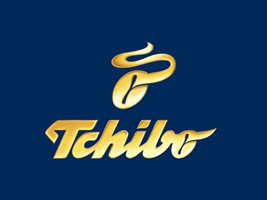 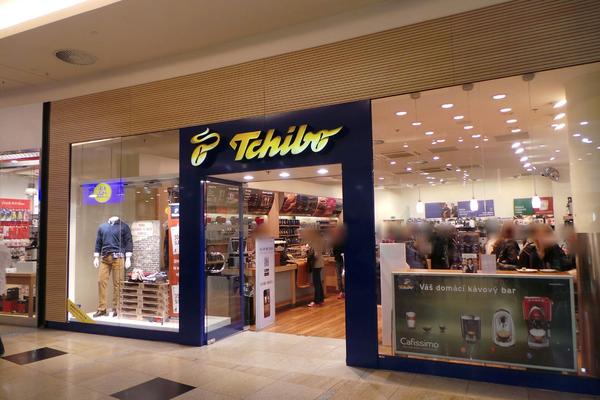 https://www.tchibo.cz/?gclid=Cj0KCQiA1NbhBRCBARIsAKOTmUsYBO-rUFaEVKYATOdUcMNiyTkSlfm7wFNR26oPjf68Iwh3UIDVKPQaAuRKEALw_wcB&extPu=tchibo-vm-search&extCr=21596771201-295922921205&extLi=292538561&extProvId=5&keyword=tchibo&extAP=1t1&extMT=e&x=H4sIAAAAAAAAAAFyAI3_ETMsDgAAAWgzja9JABRBRVMvQ0JDL1BLQ1M1UGFkZGluZwCAABAAEKO1qGIpoh_Y_2fYzMkhzOAAAAAgtN6d07VfDS88KVnesfCmuWnq3khsWrSXo2zbgfGqyl0AFHWdM2XwZBko6TIhPUPNishxfHm_xws7DnIAAAA%3D&wbdcd=CV8CFwrNF7
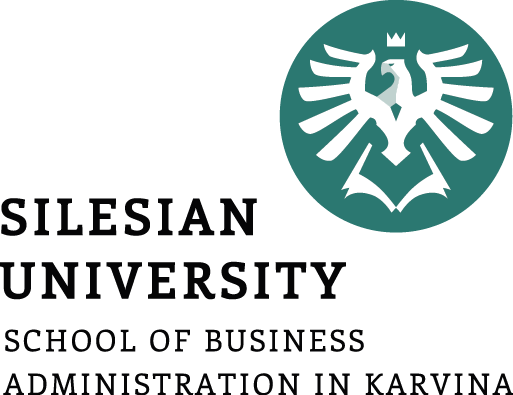 Shrnutí přednášky
Povaha a význam maloobchodu
Životní cyklus maloobchodu
Hypotéza maloobchodního okruhu – Malcolm Mc Nair - 
Druhy maloobchodníků – maloobchod v prodejnách, maloobchod mimo prodejní plochy, maloobchodní organizace